Seek the Lord
Scripture Reading: Isaiah 55:6-11
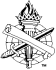 It Can Become Too Late to Seek the Lord
Death, Hebrews 9:27 (Luke 16:24, 26)
Judgment, Matthew 25:10-13 (Jer. 11:14)
Apostasy, Hebrews 6:4-6 (1 Timothy 4:1)
The Lord withdraws Himself from His people who reject Him, Hosea 5:6-7 (6:6)
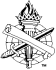 2
Seek the Lord
Isaiah 55:6-11
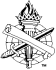 3
While He May Be Found (Isaiah 55:6-7)
God is found by those who inquire after Him and desire to serve Him, Acts 17:27; John 7:17; 8:43-44
God will have mercy on us when we forsake sin and return to Him, Isaiah 55:7
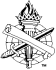 4
While He May Be Found (Isaiah 55:6-7)
Seek God for holy reasons
Not for personal advancement, material, momentary reasons, John 6:26
Ananias and Sapphira, Acts 5:1-4, 7-8, 11, 13
For salvation and relief, Matthew 11:28-30
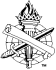 5
By Accepting His Thoughts and Ways(Isaiah 55:8-9)
Infinitely superior to ours, Jeremiah 29:11-14
God’s v. Man’s--
How to be saved v. False doctrines 
The church of Christ v. Denominations
Marriage for life v. Divorce for any cause and remarriage for all
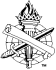 6
By Accepting His Thoughts and Ways(Isaiah 55:8-9)
Our thoughts must be captured to obey Christ, 2 Corinthians 10:5-6
How? 
Submit…resist…draw near…cleanse… purify…sorrow…humble yourselves, and He will lift you up, James 4:7-10
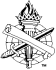 7
Through His Word(Isaiah 55:10-11)
It accomplishes God’s purposes, John 8:31-32; 12:48-50; 17:17
Love of truth leads to salvation, 2 Thess. 2:9-12
Condemned if do not have “the love of the truth”
Do I really love the truth? John 6:60-66
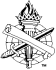 8
Seek the Lord
Come to God and His Christ, Isaiah 55:1, 3-4
Joy, peace and security, Isaiah 55:12-13
God’s mercy not found in wickedness (7) orin our own thoughts and ways (8-9)
God’s mercy is found in His word (10-11)
Call on the Lord and be saved (6)
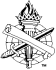 9